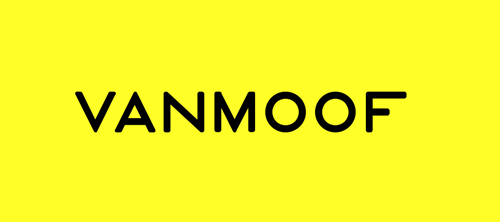 Comfortabel gesoigneerd &karren maar.
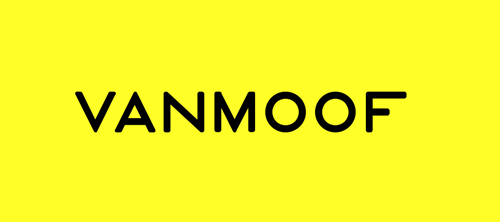 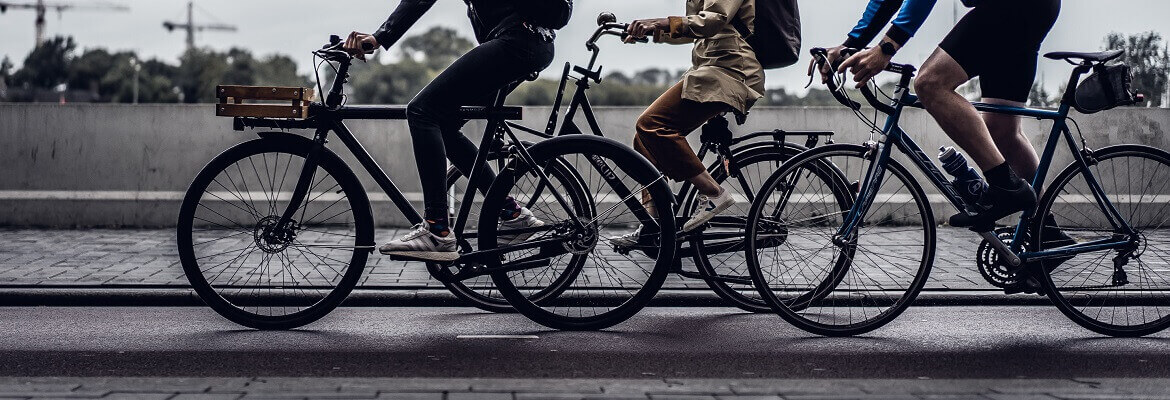 Fietsen
Gezond 
Vervoersmiddel
Milieubewust
Brengt samen
750.000
[Speaker Notes: (Jansen, 2020),  (Nieuwsfiets, 2020).]
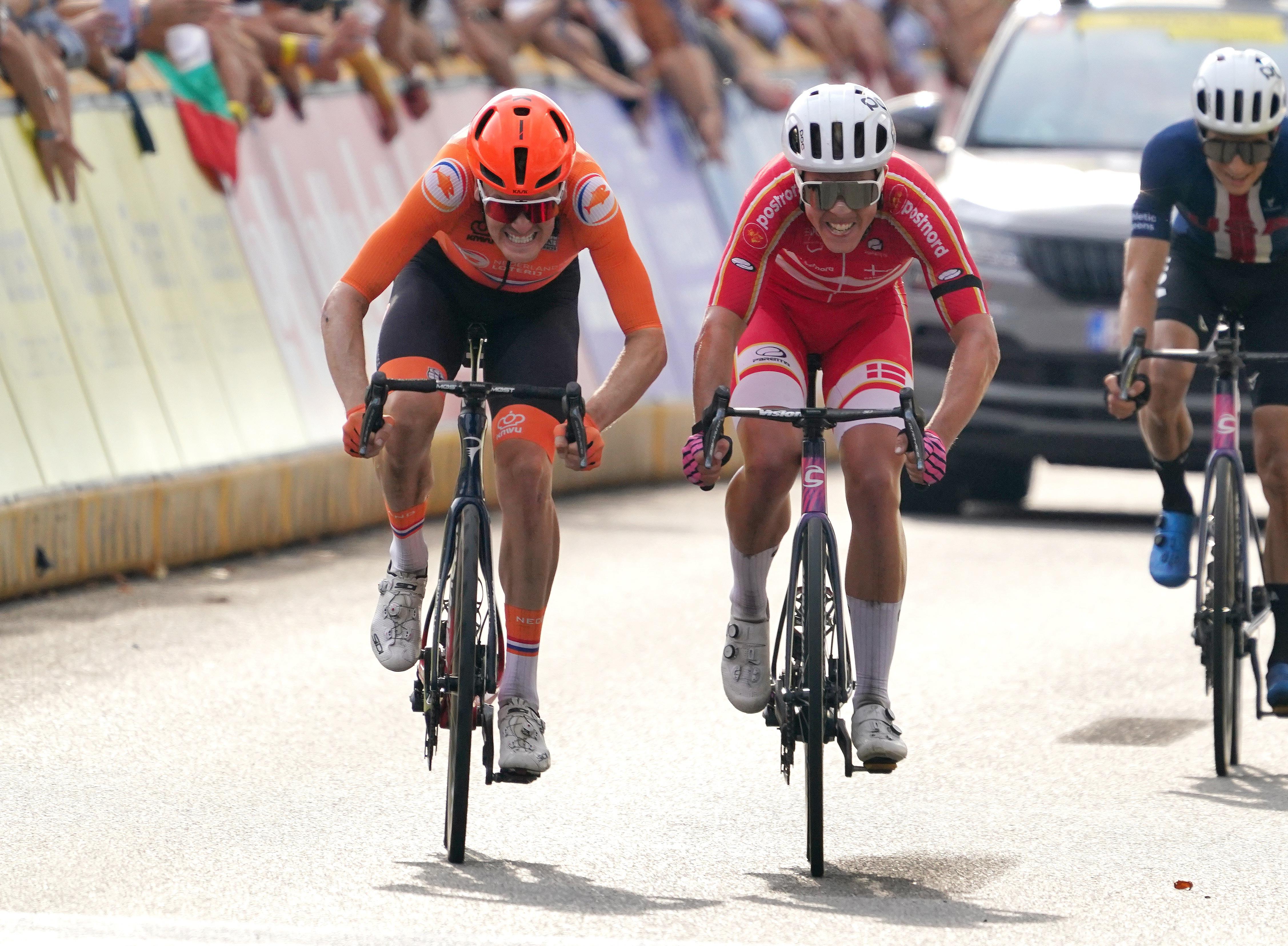 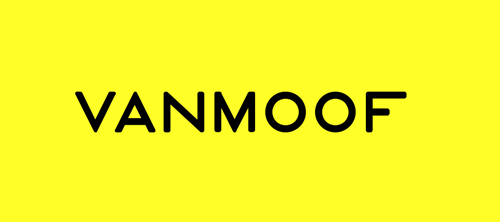 Team Jumbo Visma
Duurzaam
Minimalistisch
teamplayer
Innovatie
Allround
Klassieker specialist
Wielrenner
Dylan van Baarle
[Speaker Notes: Wikipedia 
Podcast: LSRF, Rode lantaarn,  Watts occuring 
Ineos grenadiers]
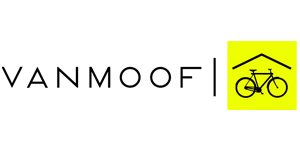 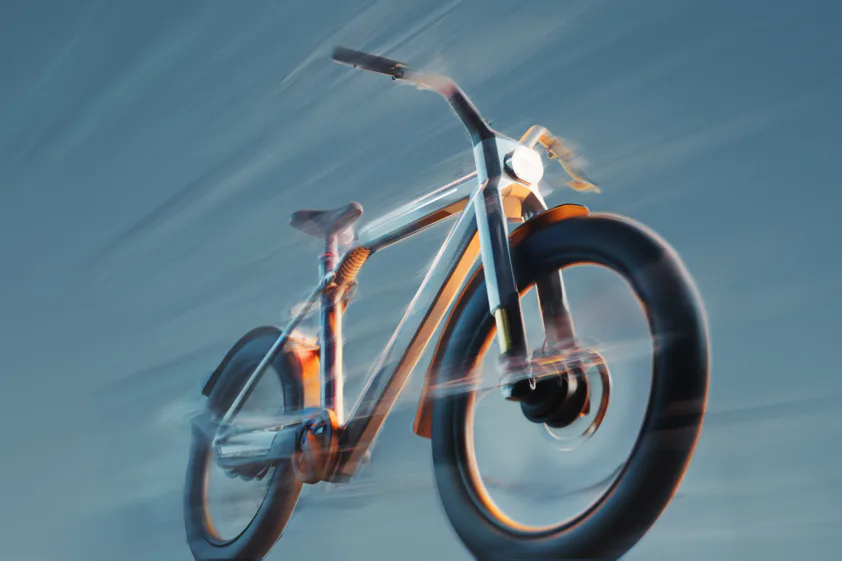 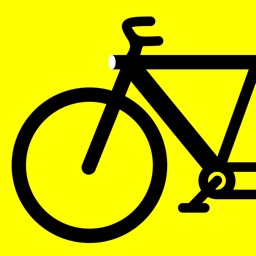 VANMOOF
Innovatief 
Ambitieus 
Duurzaam 
Mobiliteit
Stijlvol  
Bike hunters
[Speaker Notes: Vanmoof.com 
About en Blog]
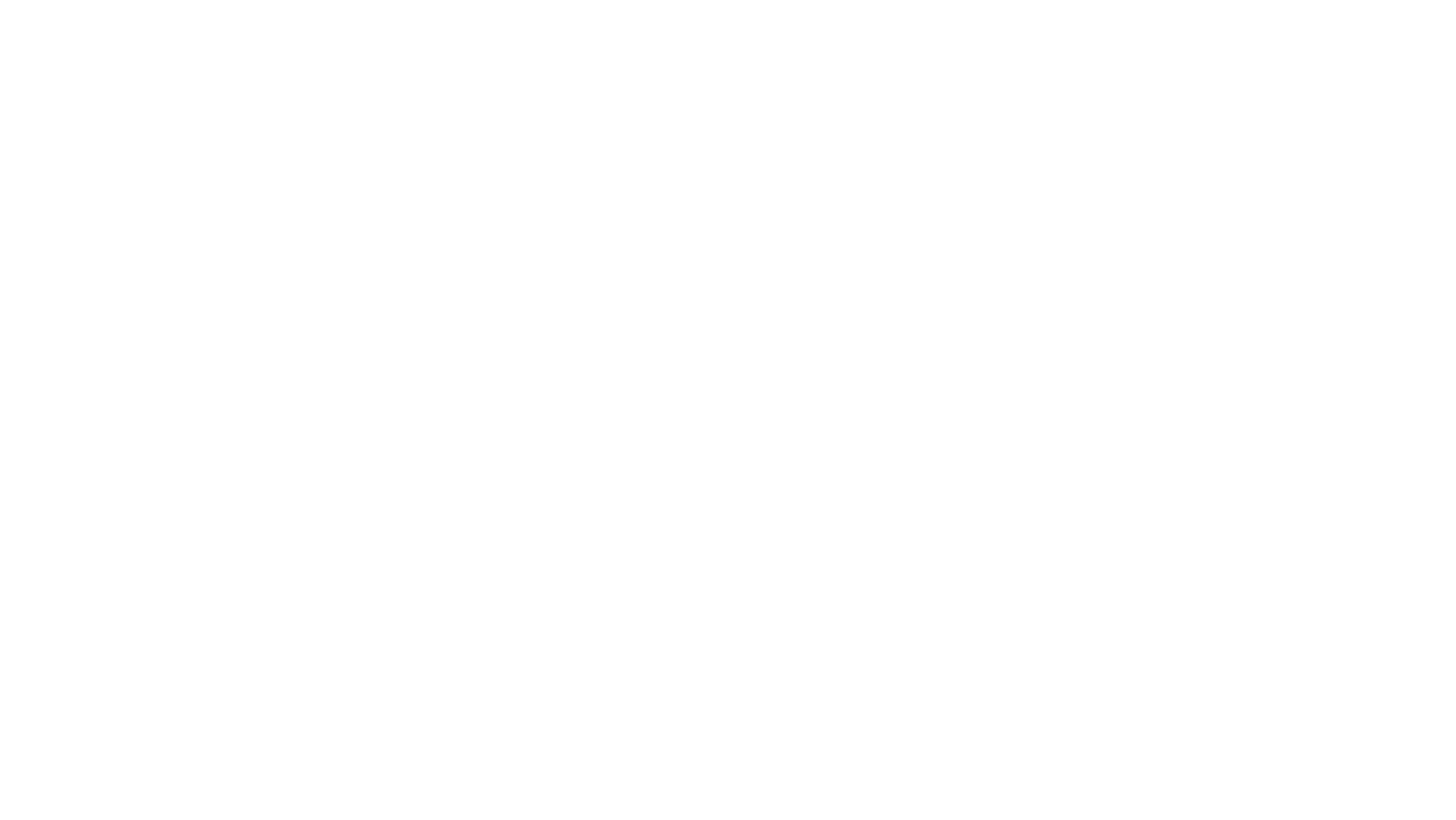 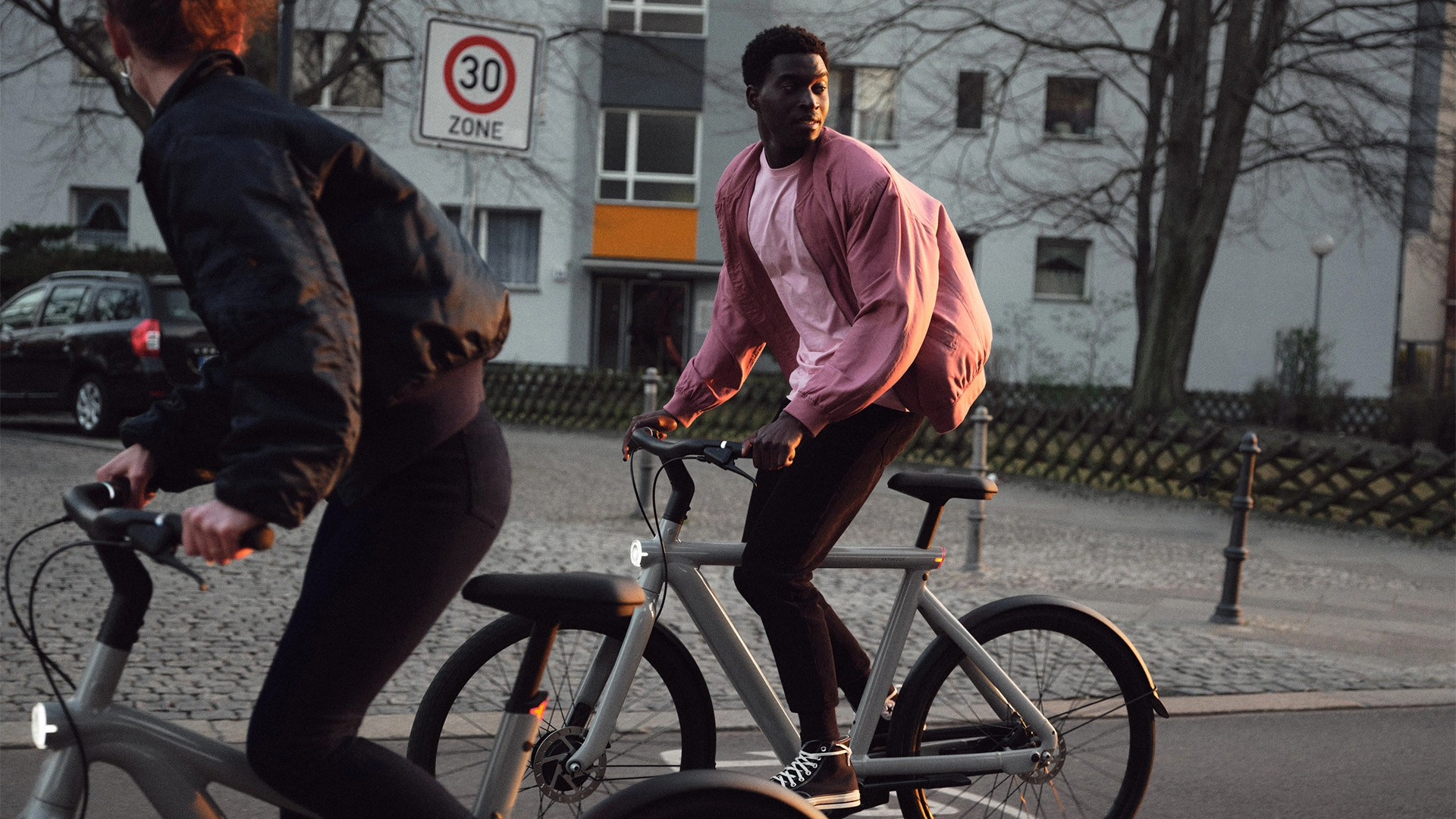 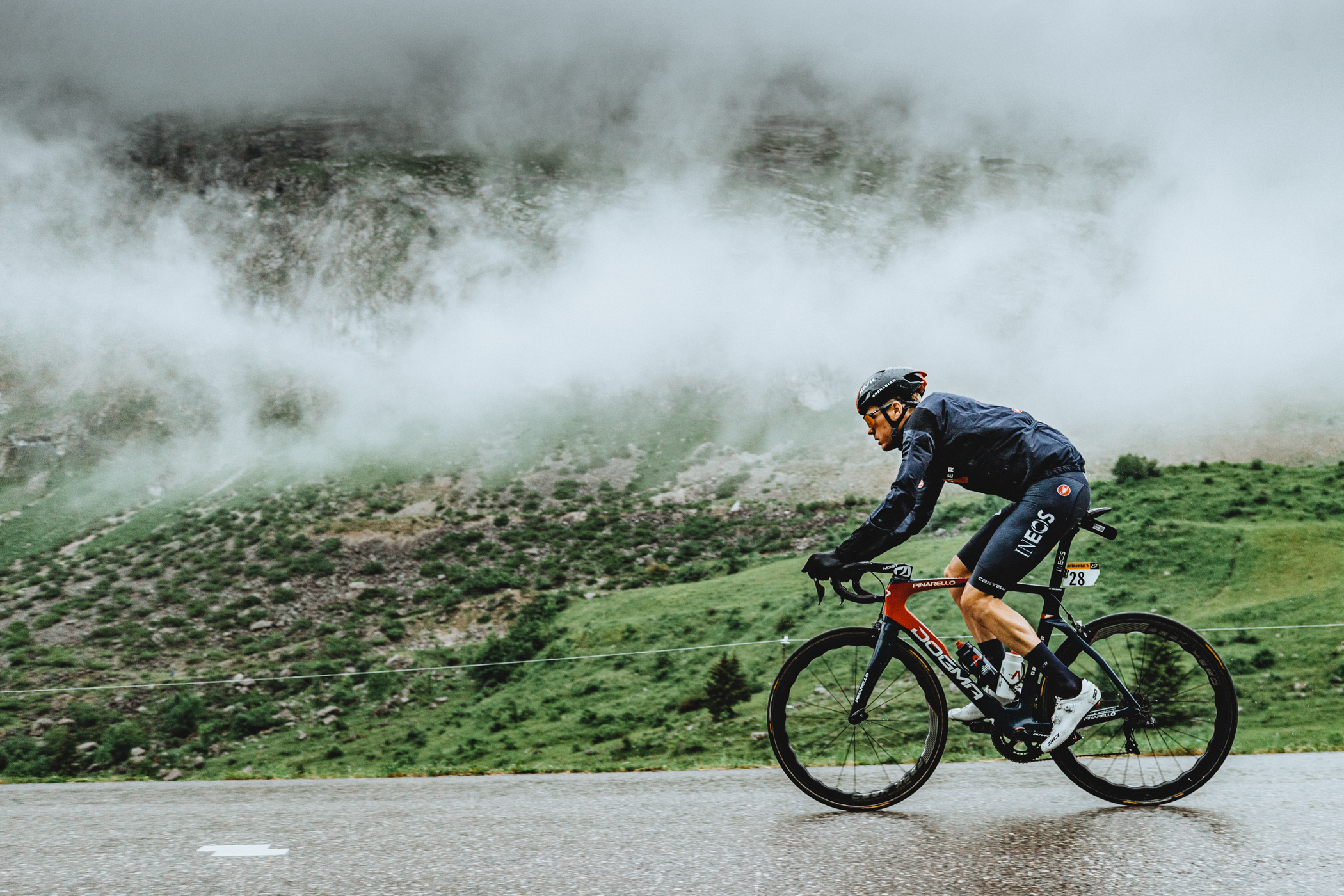 VANMOOF X VANBAARLE
Stijlvol en efficiënt van A naar B
Een eigen manier van rijden
Minimalistisch en doel gericht 
Teamplayers
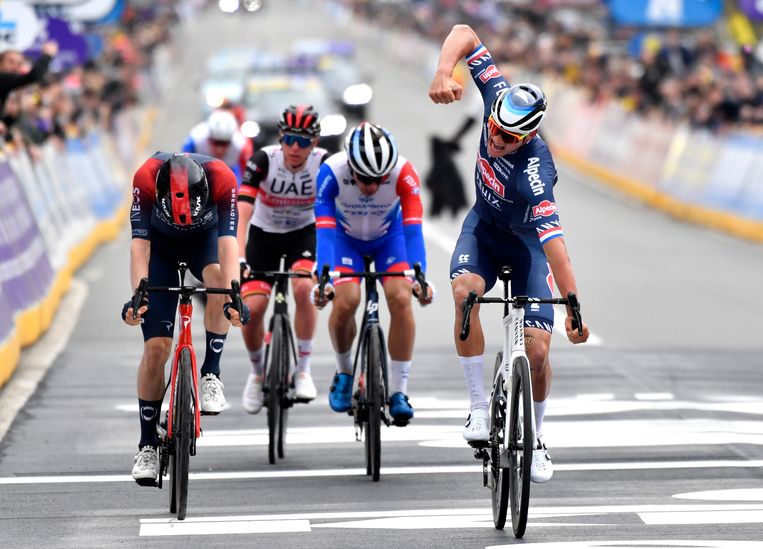 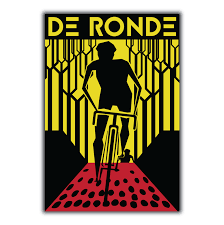 De ronde van Vlaanderenzondag 2 april
Het tweede monument
Het doel van het seizoen 
Samen winnen
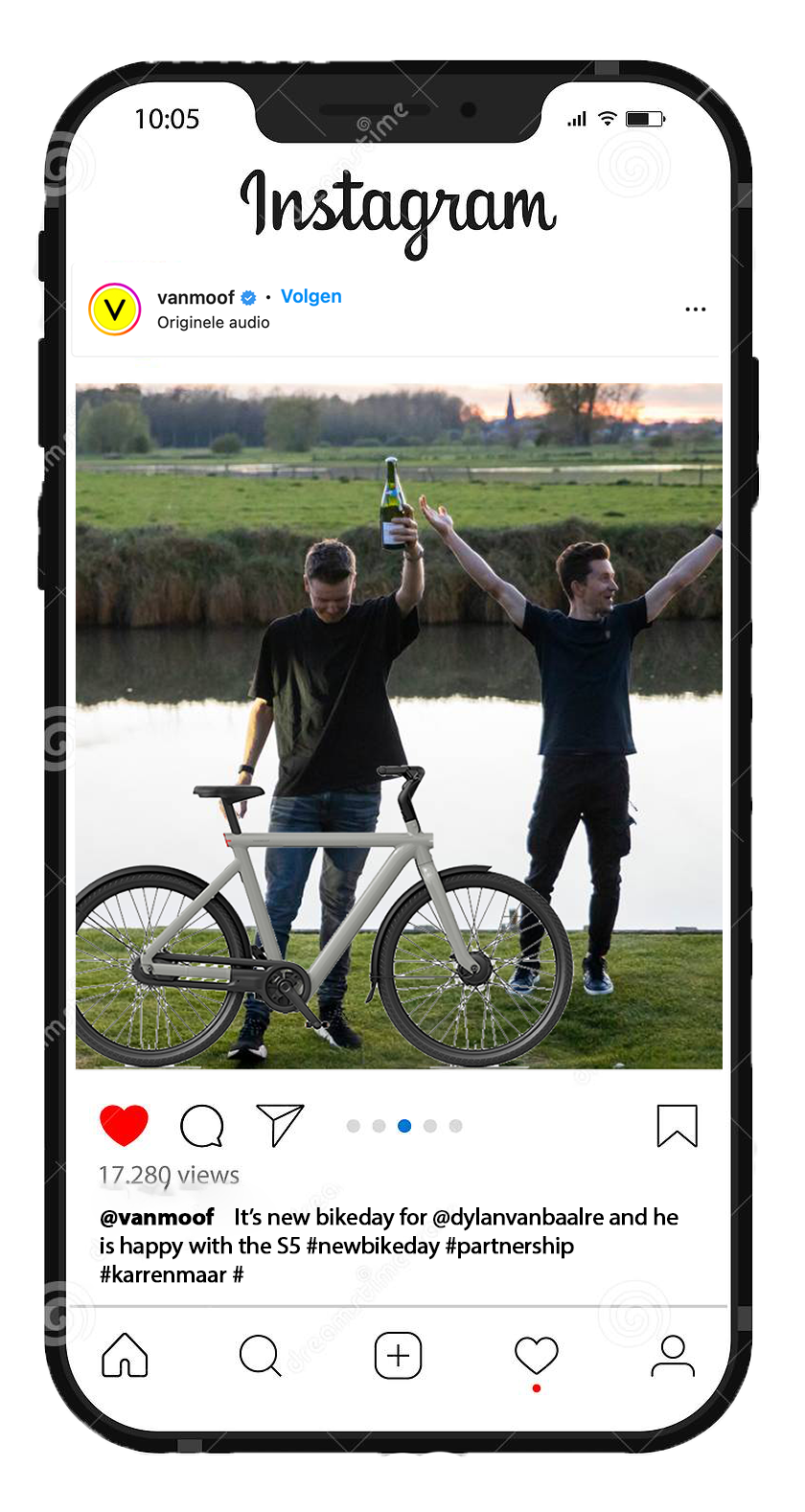 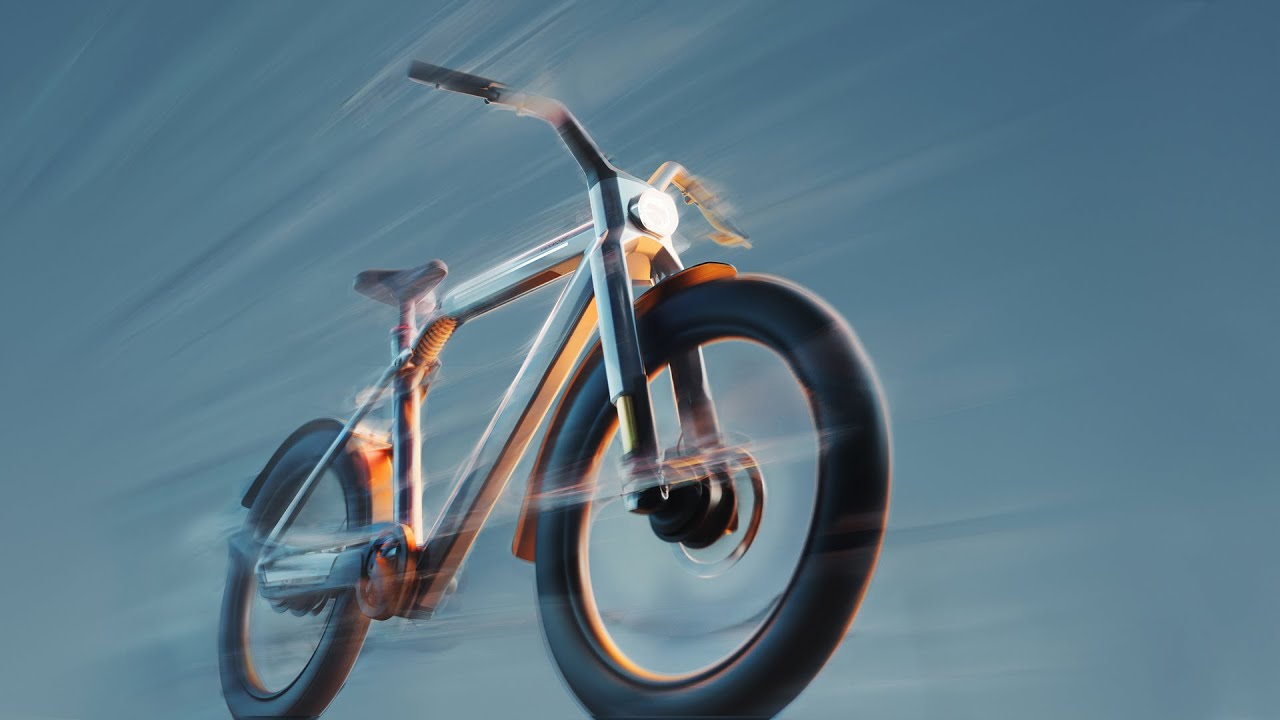 “You can beat Dylan with 
this monster, we call it V”
“it doesn’t have to be hard”
Digital content
Mini Docu: 
Flying on the Vanmoof
Road to Flanders
About: Dylans life next to riding his bike as a job
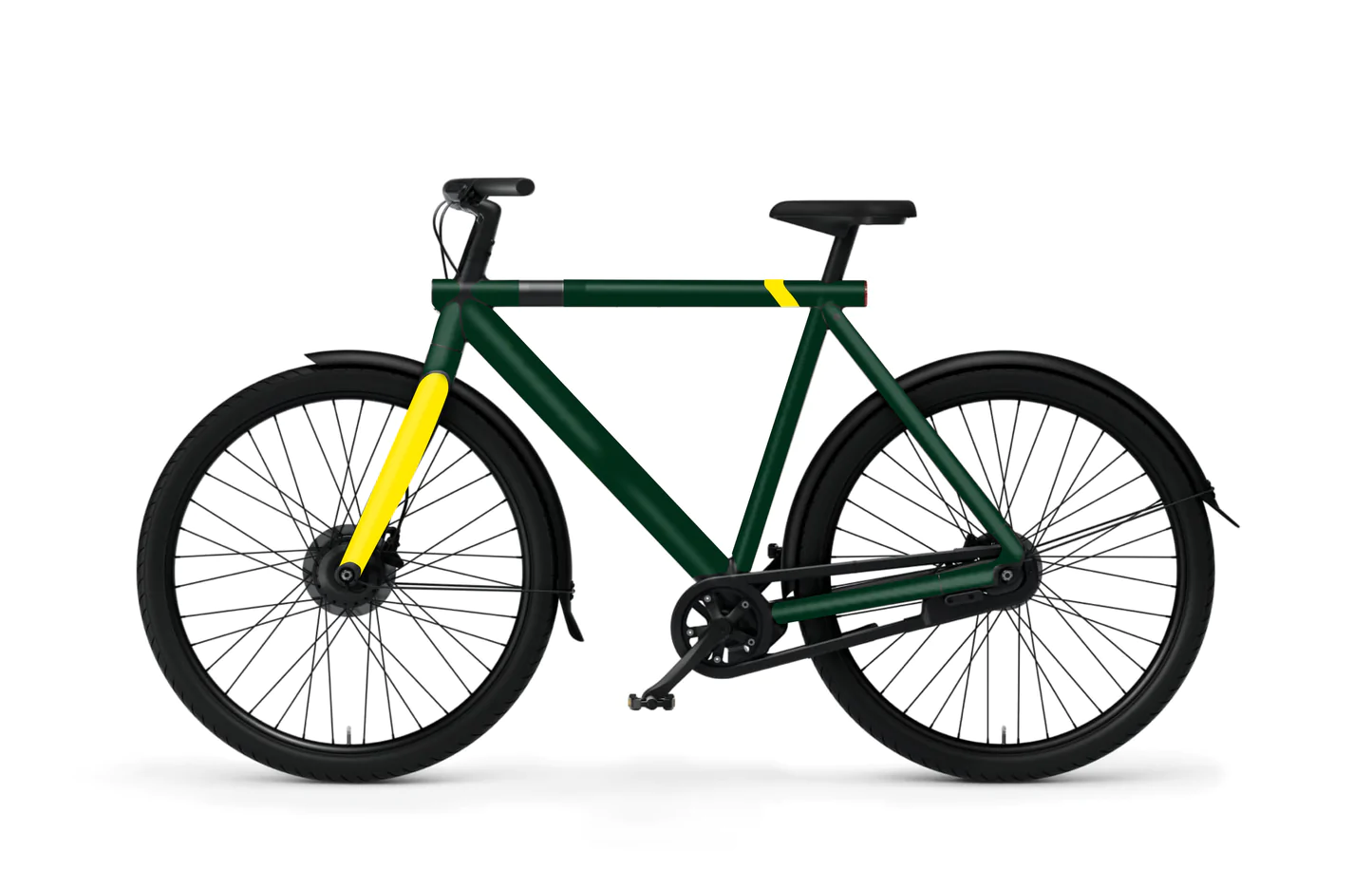 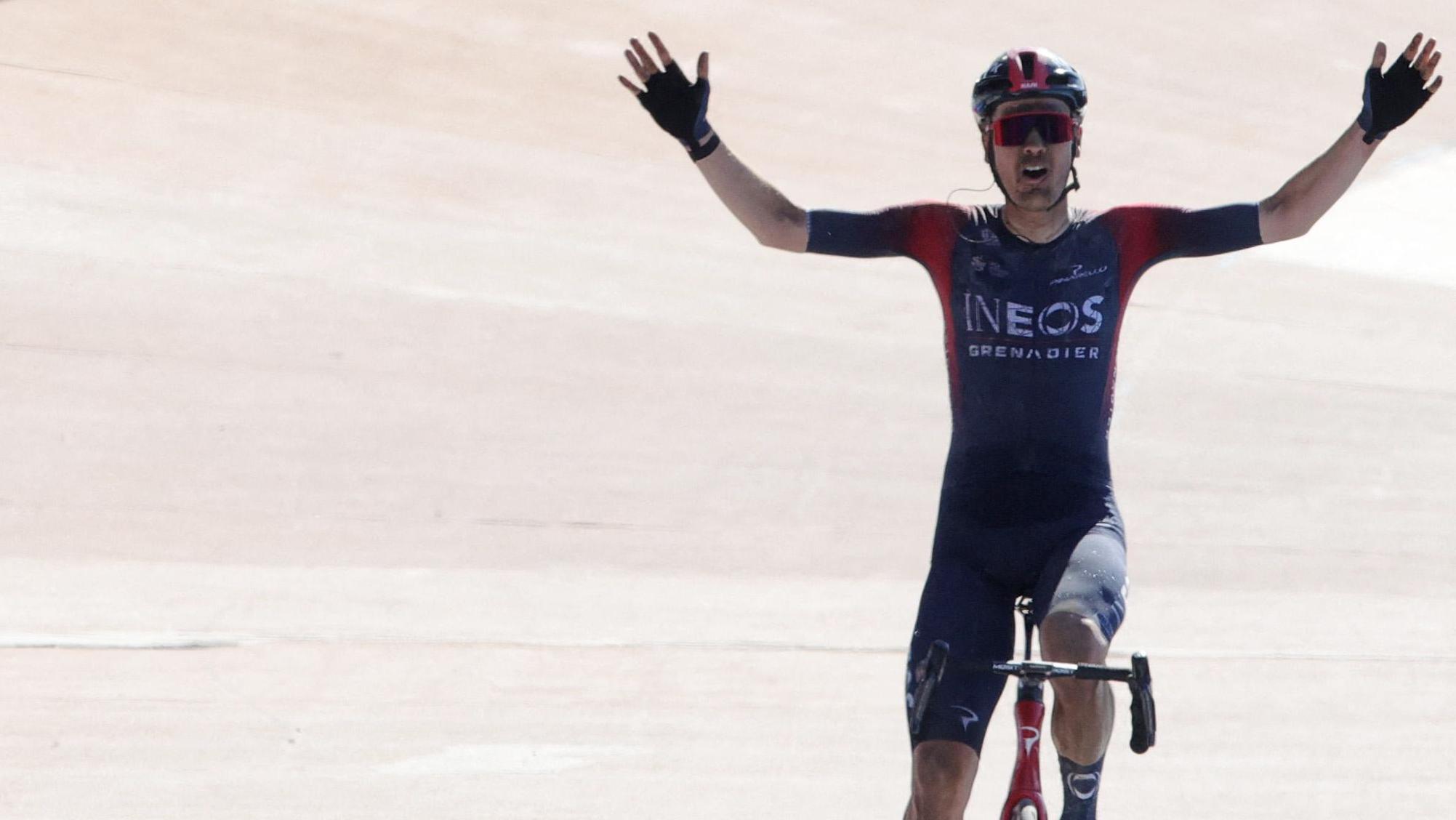 Engagement
The DVB days
Win a bike race
Flying dutchman edtion 
Pop up store Monaco
Ronde van Vlaanderen afterparty
Contracting
VanBaarle
Vanmoof
Financiele vergoeding
€350.000,00
Twee Vanmoofmodellen
Vanmoof S5
Vanmoof V
Mag de naam Vanmoof gebruiken op zijn online kanalen en andere manieren van promotie
Kan gebruikmaken van andere fietsmerken als het geen concurrent merk is.
Heeft alle portretrechten van zijn commerciële ploeg en team NL waar van Baarle opstaat en de hoofdrol speeld. 

Dylan van Baarle is 3x per jaar beschikbaar voor events 

Aan het einde van de samenwerking moeten de Vanmoof modellen weer ingeleverd worden

Tussentijds kunnen de modellen verwisselt worden voor een update is fiets of kleur

Dylan van Baarle is 4x per jaar beschikbaar voor foto en video shoots 

8 Posts en 40 story’s op Instagram en twitter 
8 posts op facebook
3 video’s op Youtube waarvan 1 mini documantaire.
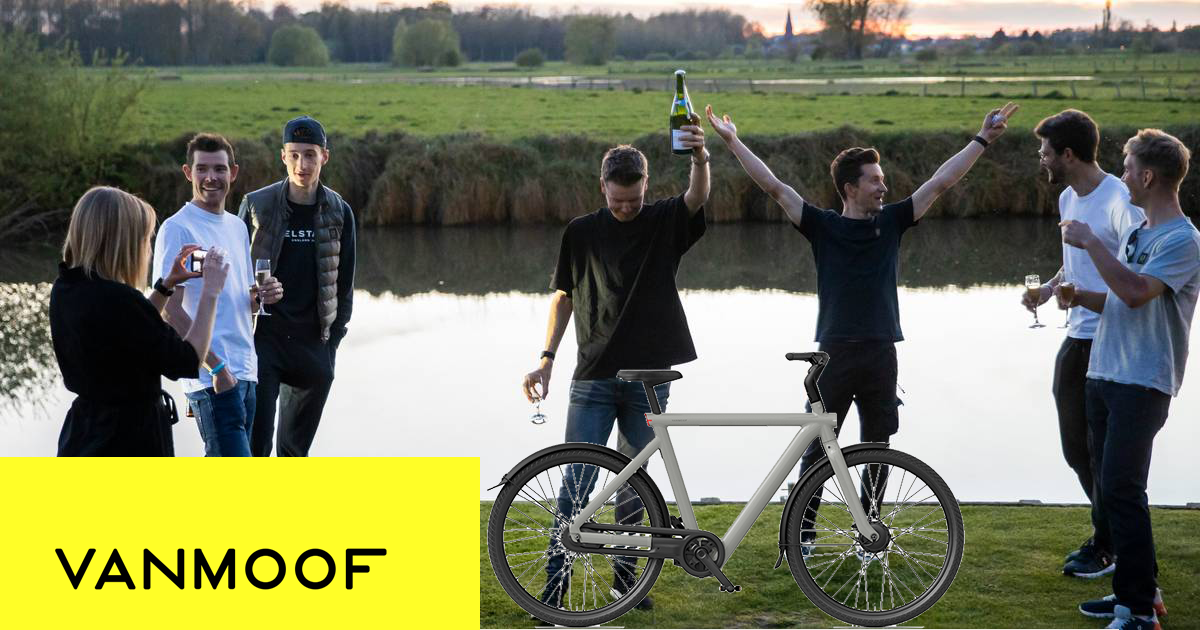 Karren maar because the future is bright
Samen op een stijlvolere, duurzamere en leukere manier van A naar B